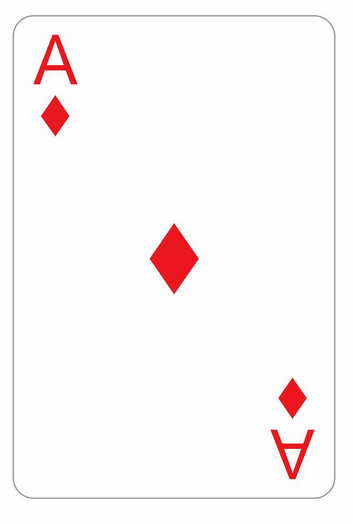 AS
OS
SA
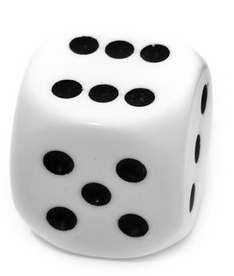 DI
DÉ
SÉ
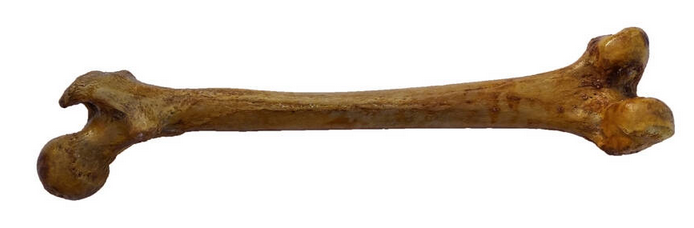 AS
SO
OS
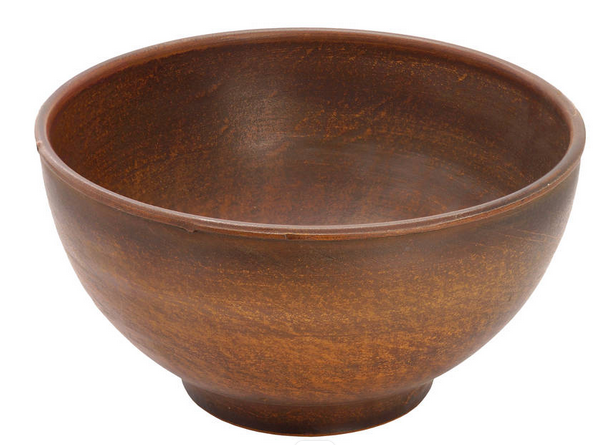 BOL
COL
BAL
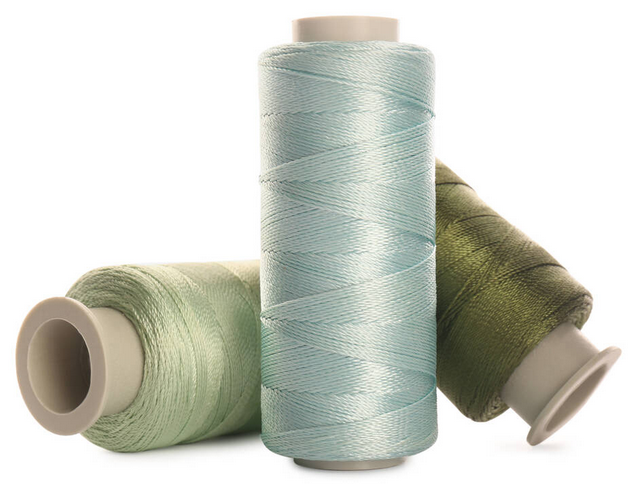 VIS
FIL
SAC
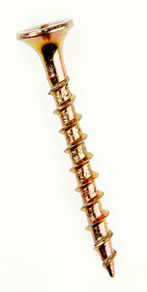 VIS
BUS
SAC
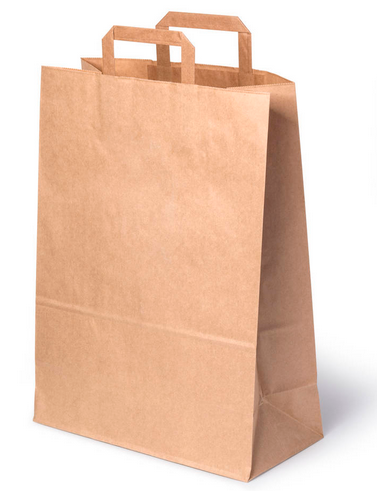 SUR
BAC
SAC
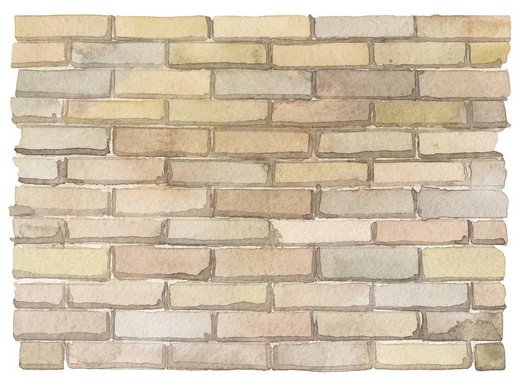 SUR
MUR
BAC
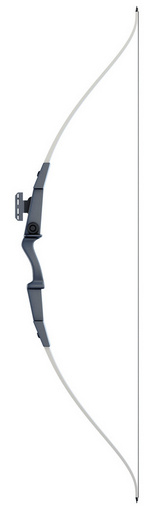 ARC
AMI
CRI
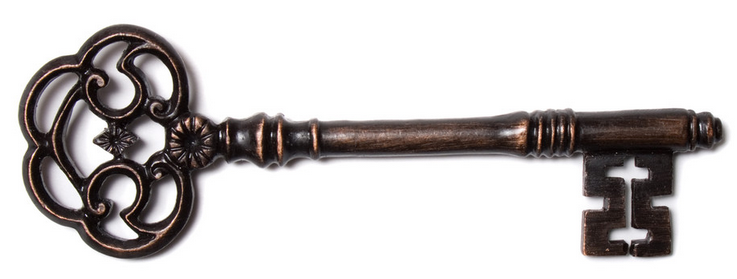 BLÉ
CLÉ
CRI
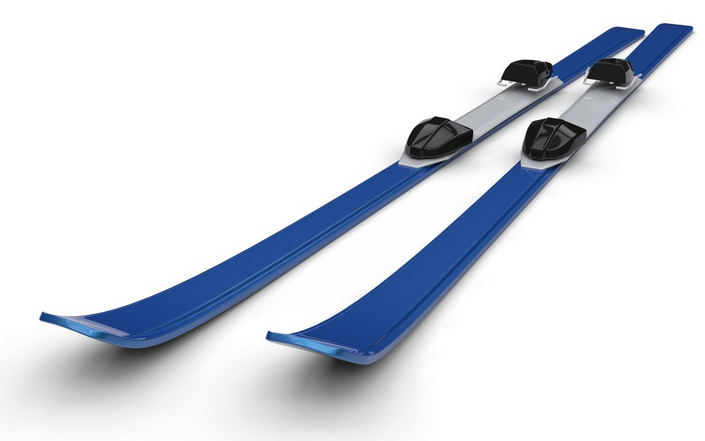 FIL
CRI
SKI
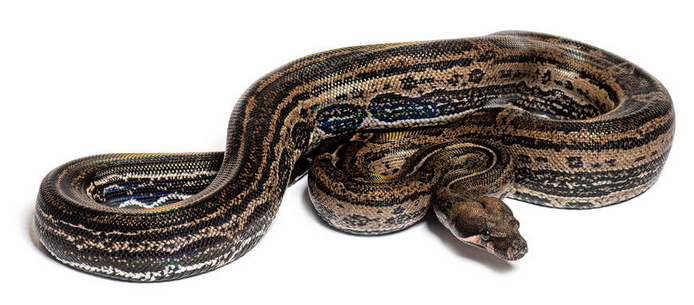 BOB
BOA
AMI
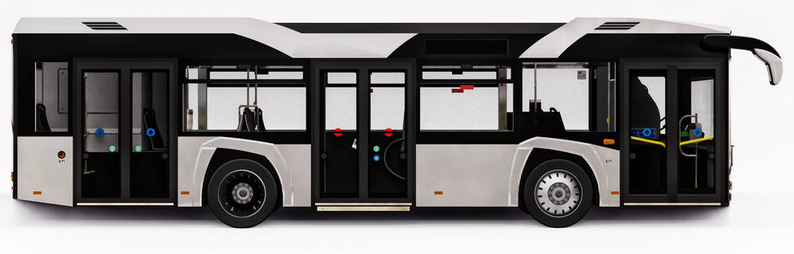 BUS
BLÉ
SUR
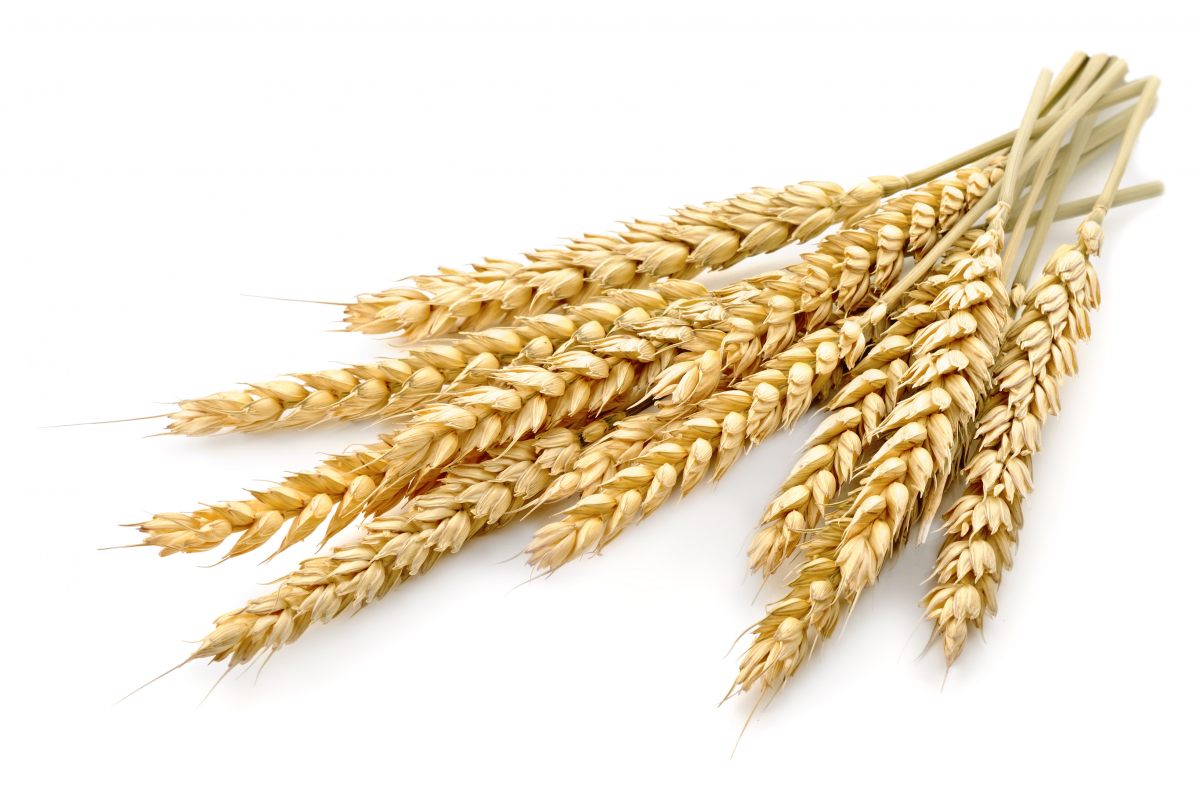 CLÉ
BLÉ
BAL
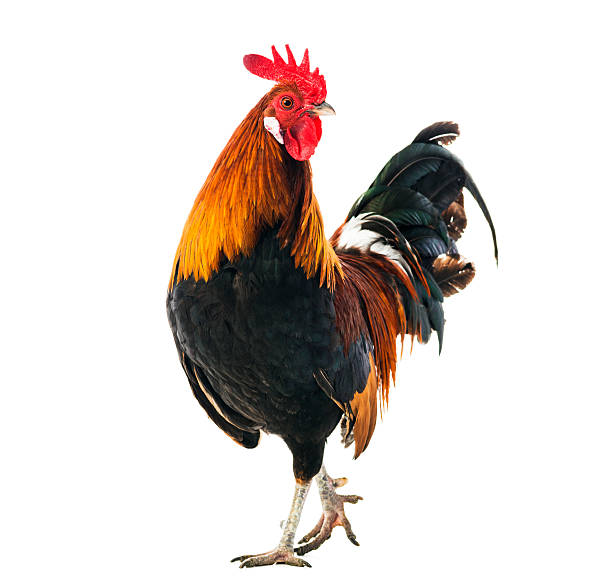 CAR
BLÉ
COQ
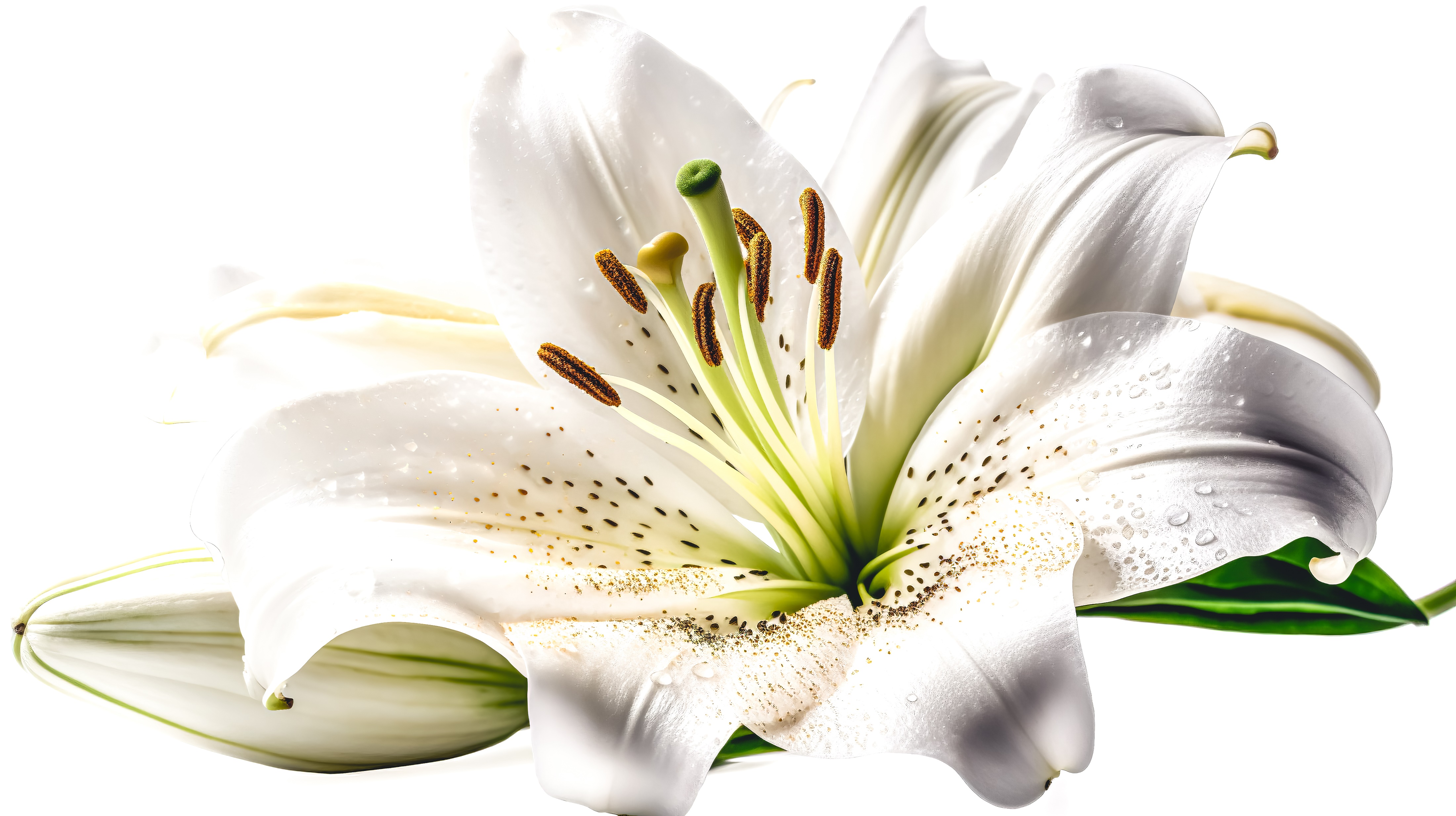 CAR
BLÉ
COQ
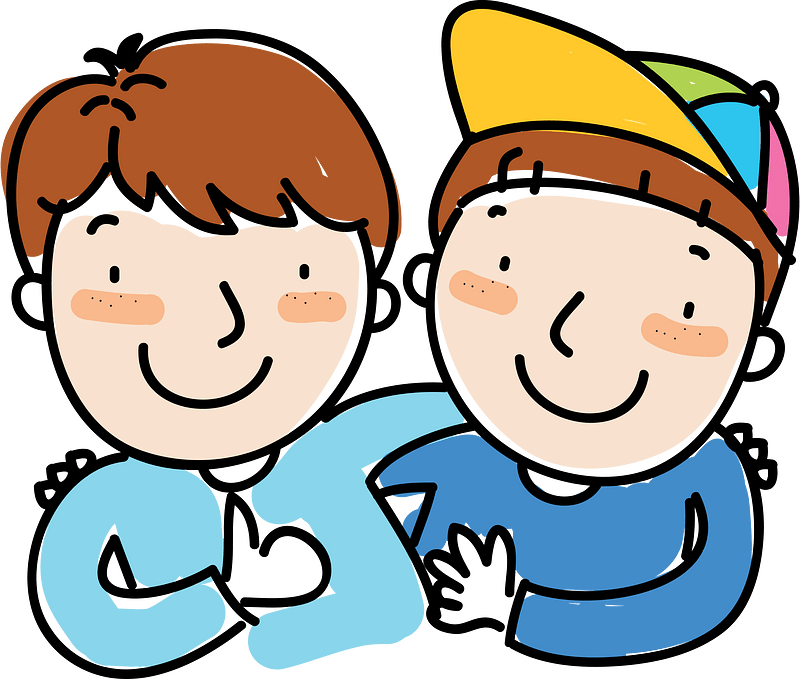 AMI
ARA
ARC
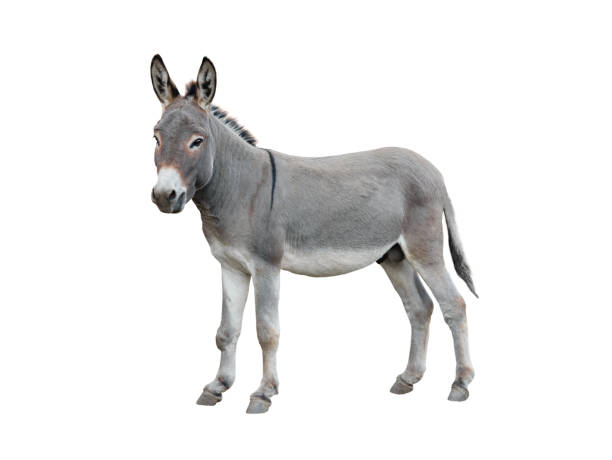 AMI
ÂNE
ARC
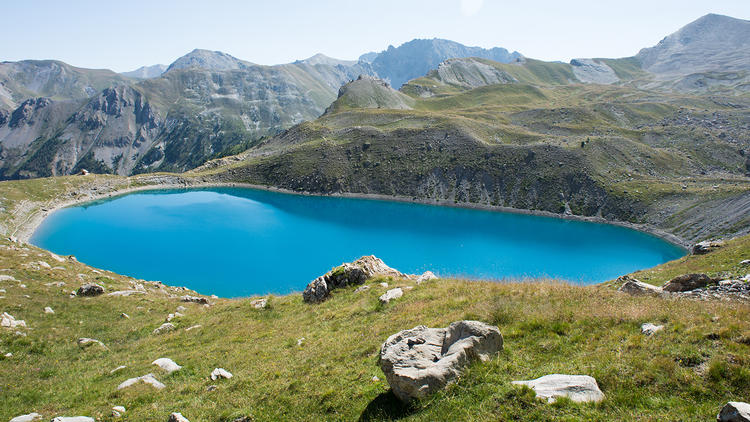 LIS
SAC
LAC
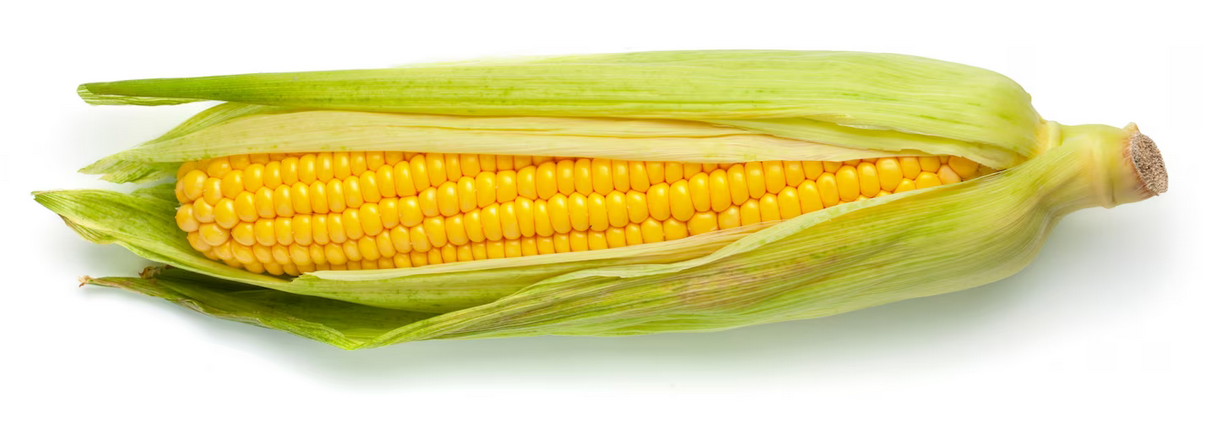 ÉPI
ÉTÉ
ÉLU
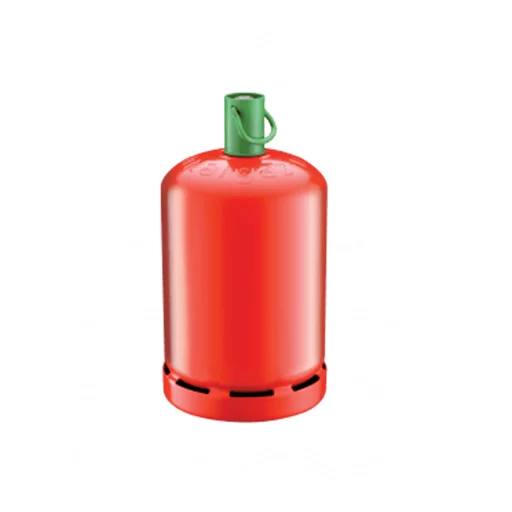 MUR
TAG
GAZ
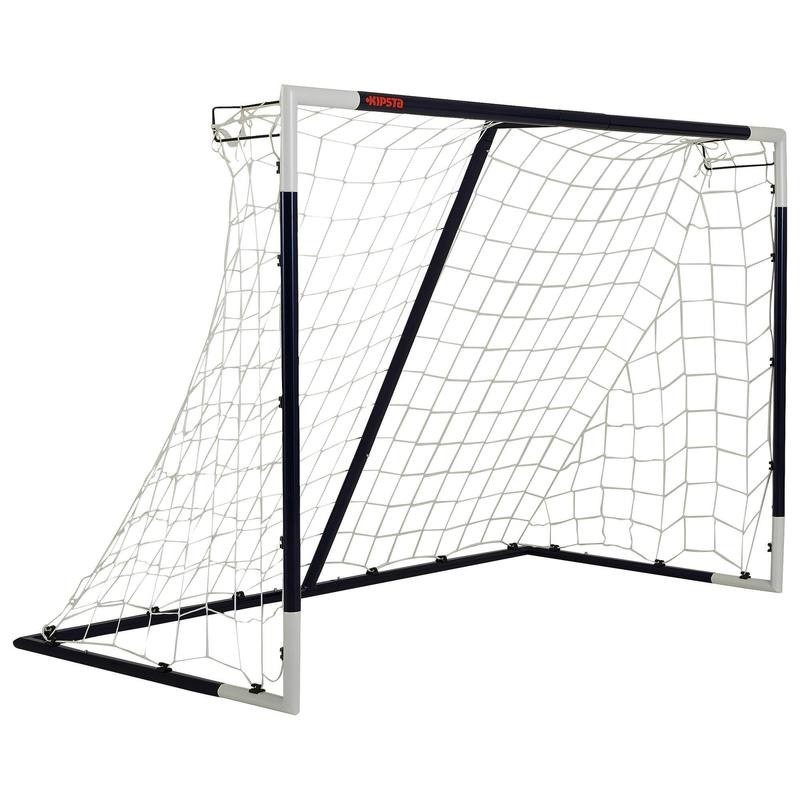 BUS
BUT
BOL
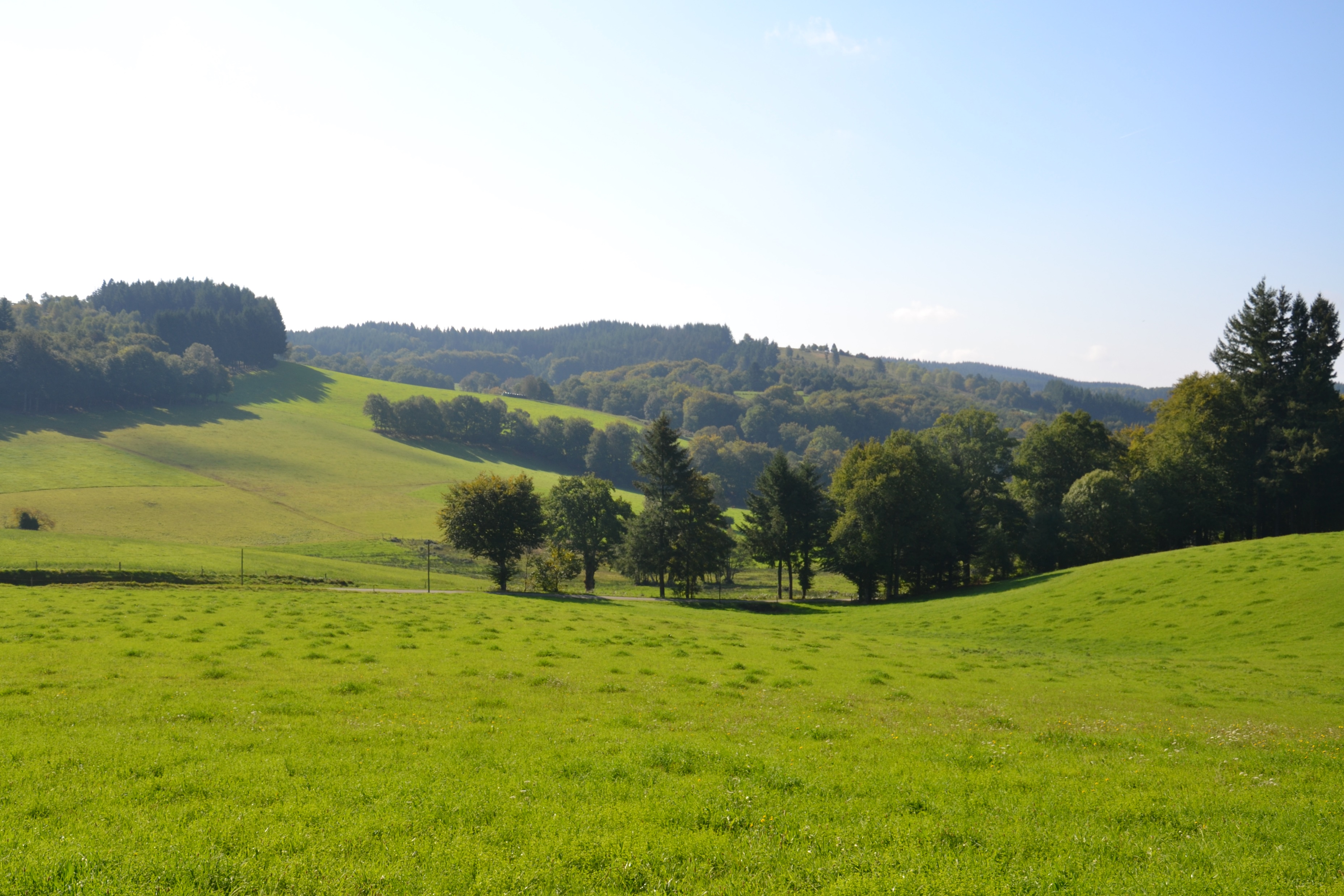 PRÉ
BLÉ
CLÉ
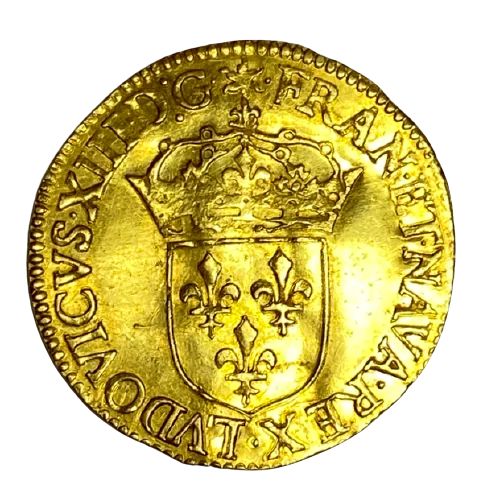 ÉLU
ÉTÉ
ÉCU
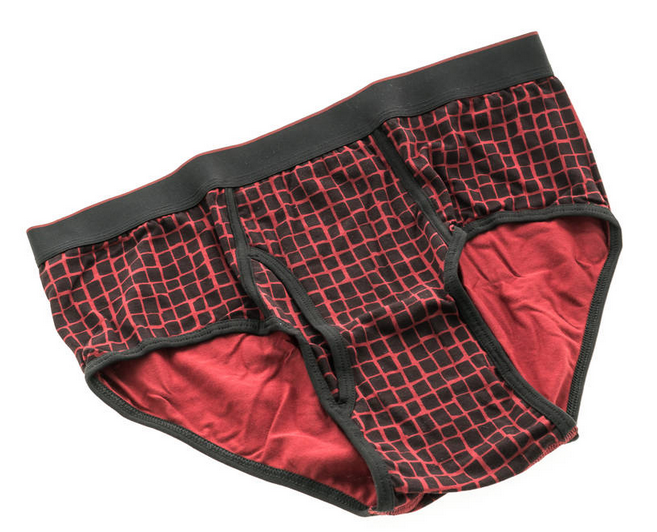 SLIP
SUMO
PLUS
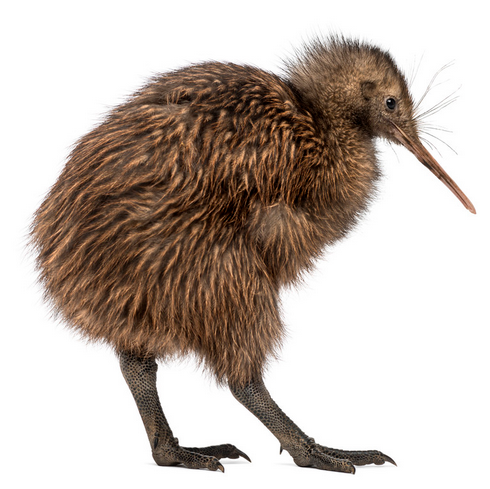 PITA
KIWI
KAKI
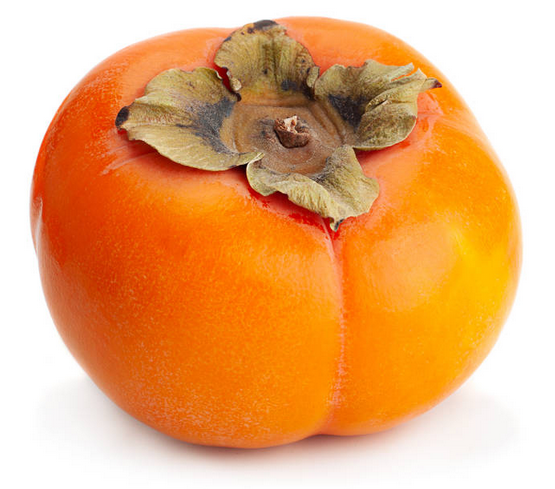 PITA
KIWI
KAKI
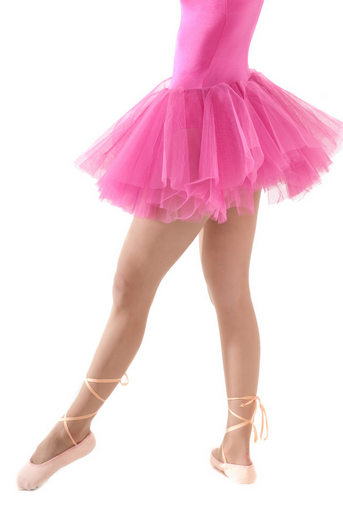 TUTU
YOYO
TATA
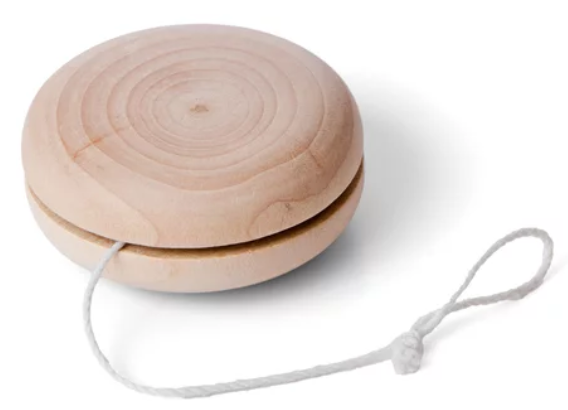 TUTU
YOYO
TATA
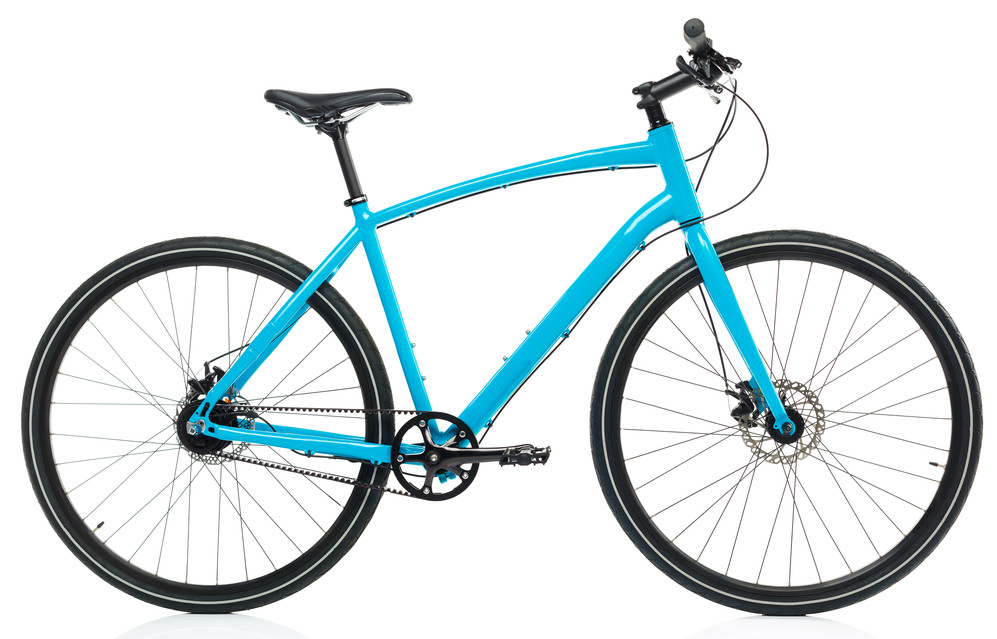 SUMO
YOYO
VÉLO
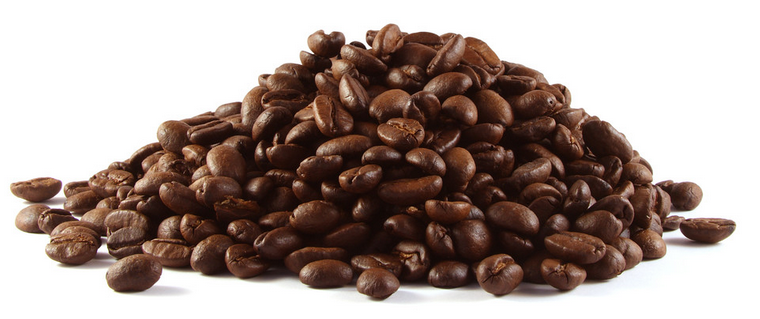 SUMO
CAFÉ
VÉLO
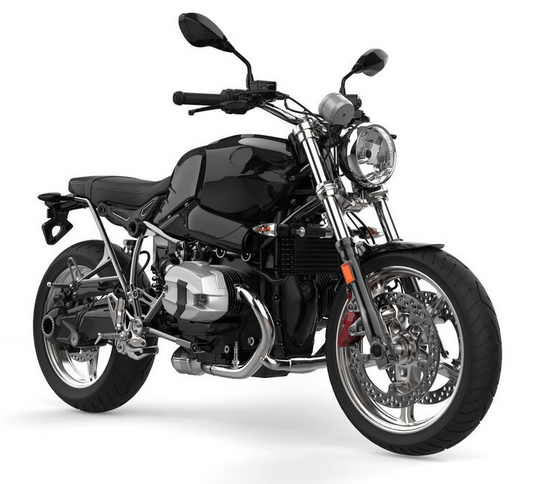 MOTO
MARE
VÉLO
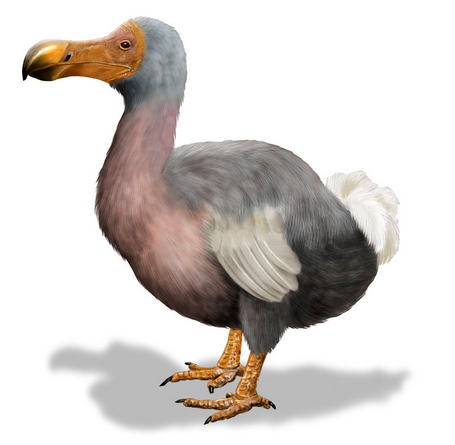 DODO
DORÉ
DODU
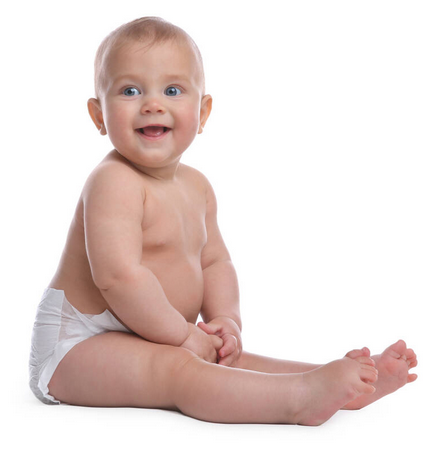 BOBO
VOLÉ
BÉBÉ
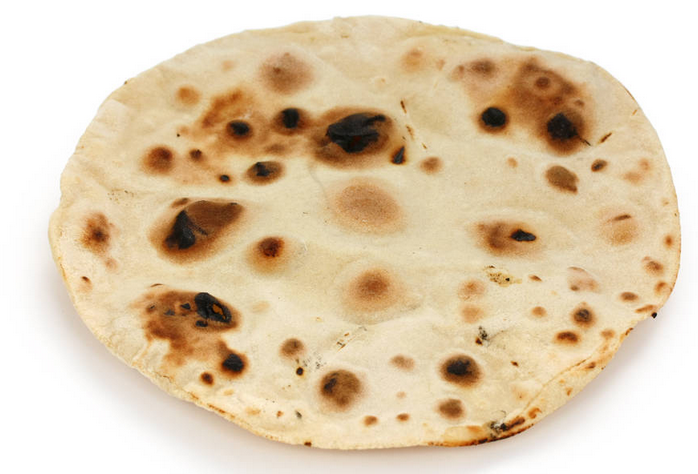 SLIP
PITA
KAKI
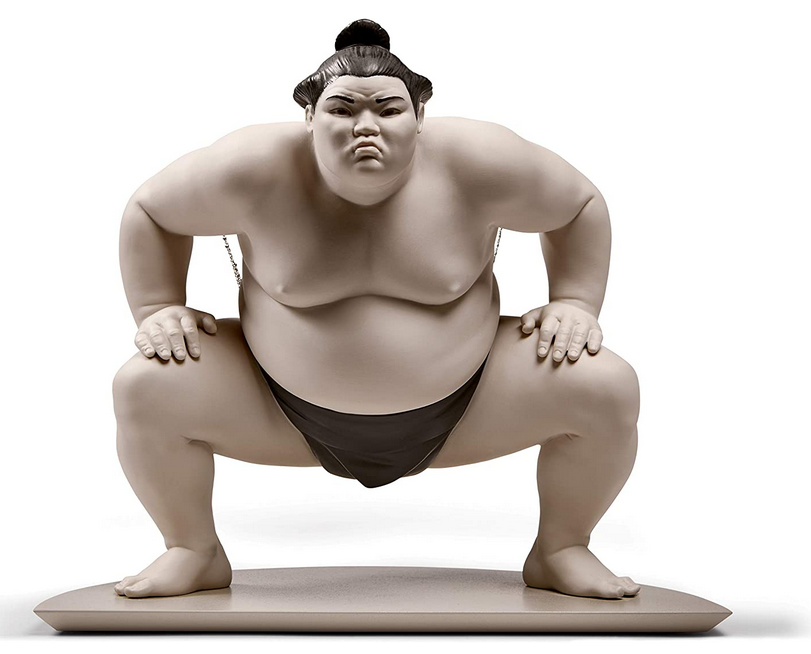 SUMO
SLIP
MOTO
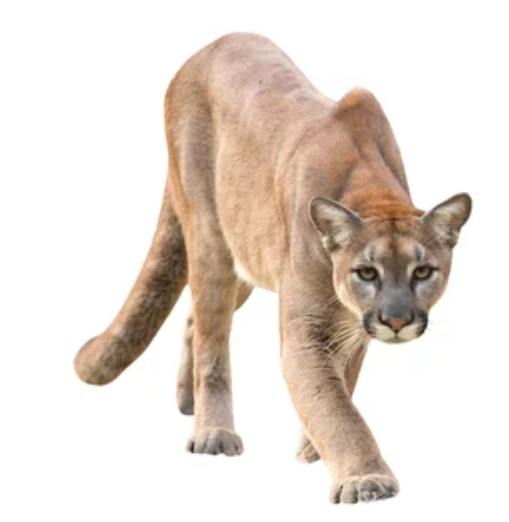 TUTU
MARI
PUMA
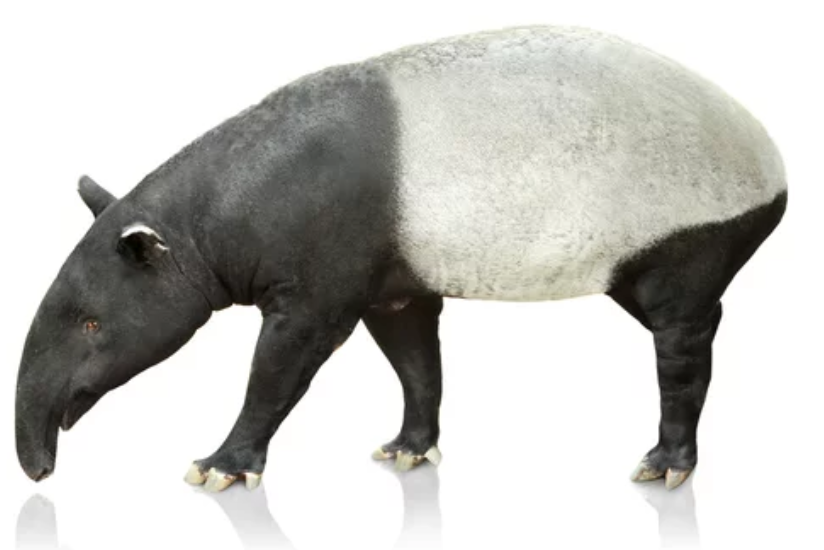 TAPIR
TAMIA
PITA
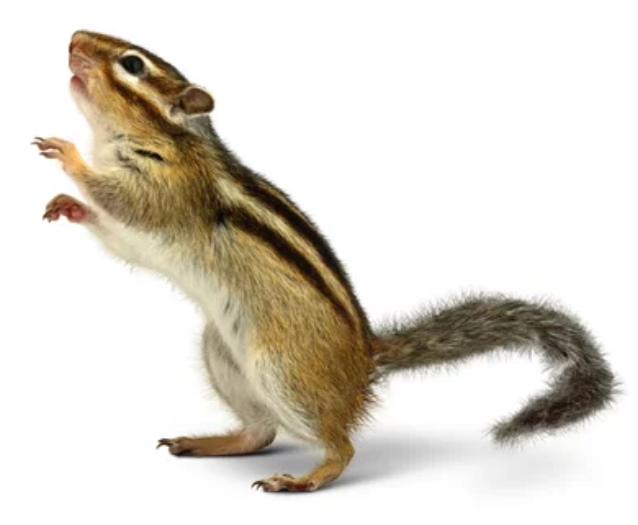 TAPIR
TAMIA
MICRO
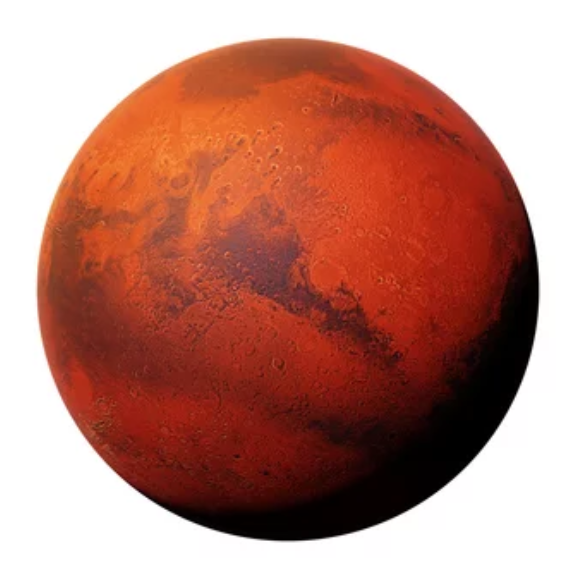 MARDI
TAMIA
MARS
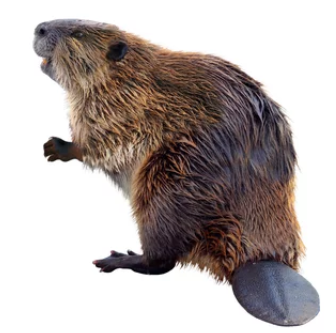 CASTOR
CARTE
CACTUS
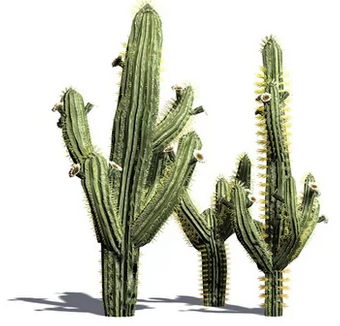 CASTOR
CARTE
CACTUS
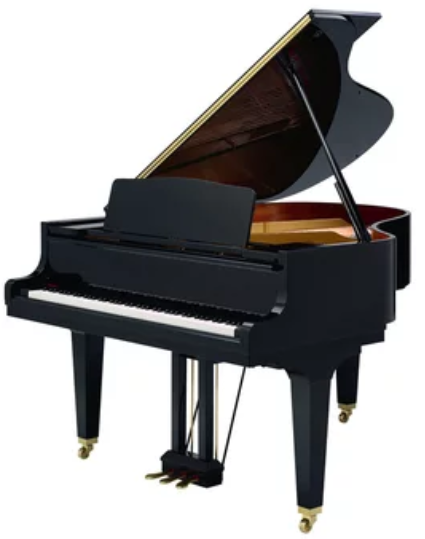 PIANO
TAMIA
TIGRE
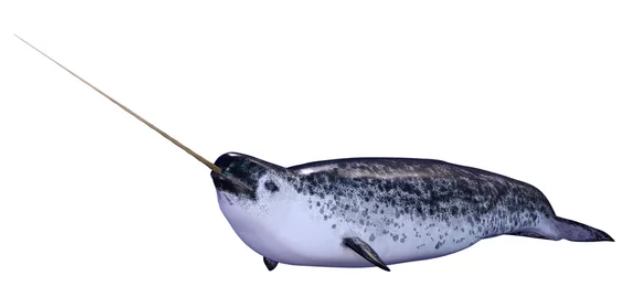 CANAPÉ
CANARI
NARVAL
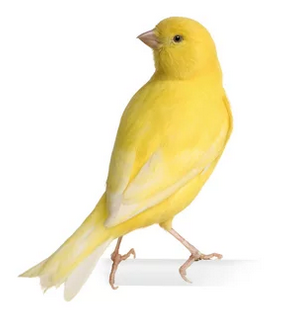 CANAPÉ
CANARI
COLIBRI
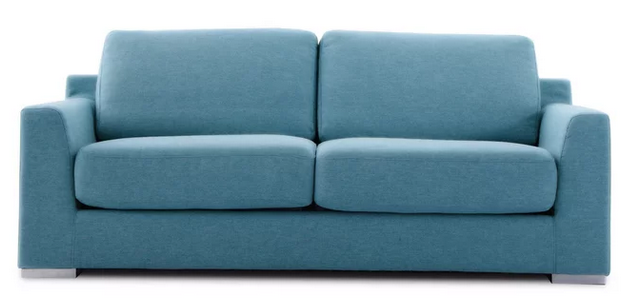 CANAPÉ
CANARI
COLIBRI
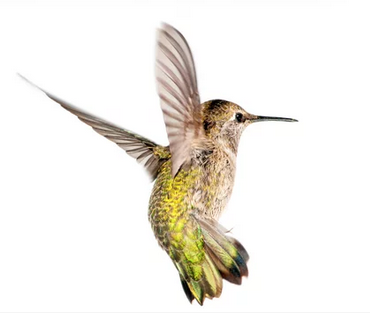 CANAPÉ
CANARI
COLIBRI
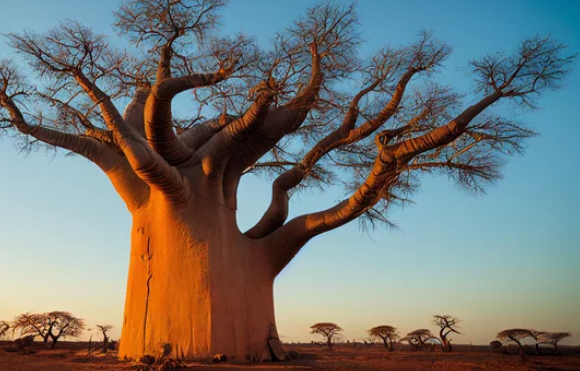 BANANE
BAOBAB
BOBINE
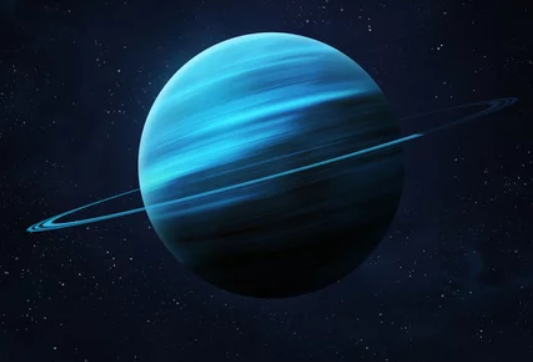 LAVABO
URANUS
PARASOL
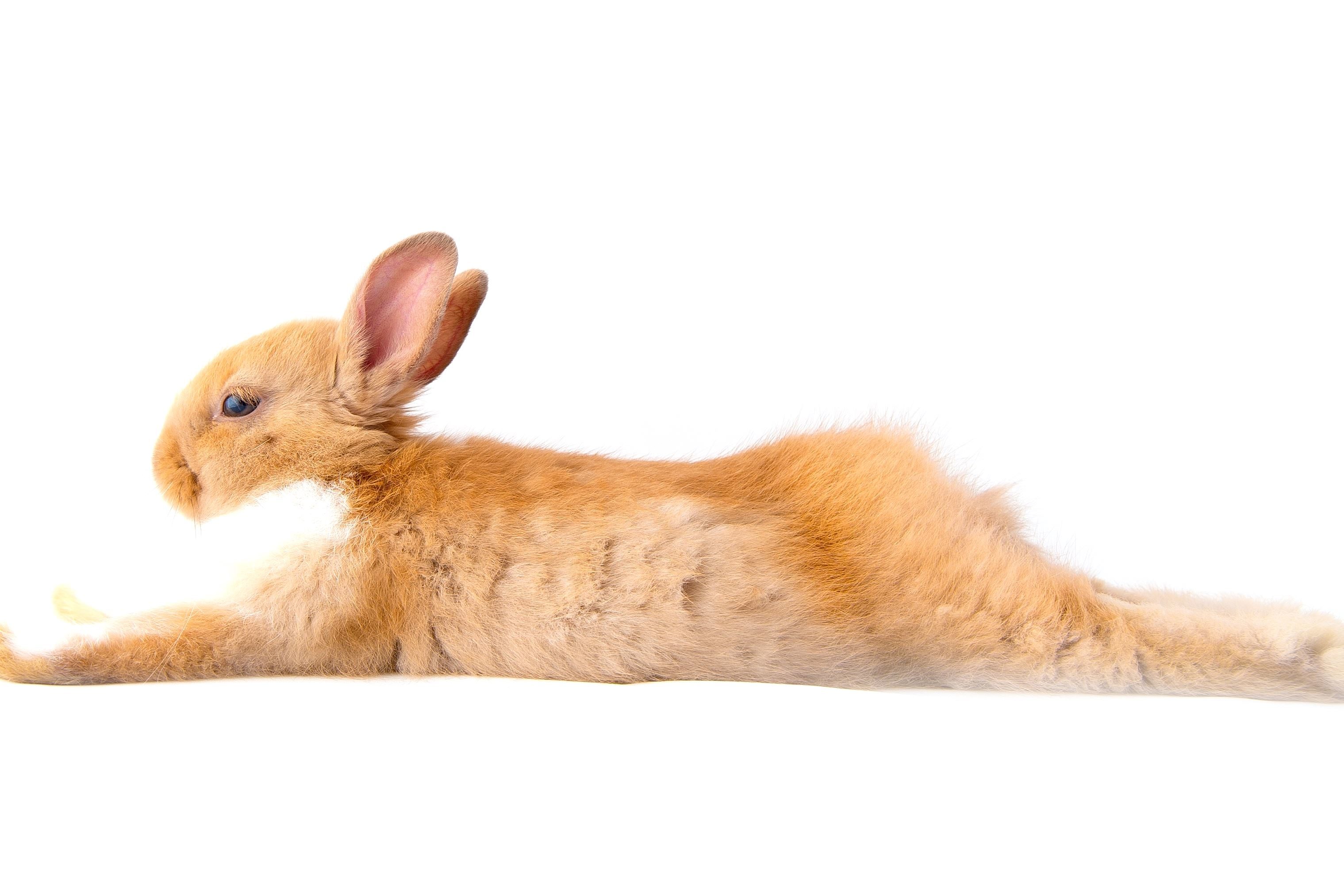 LAPIN
PATIN
LUTIN
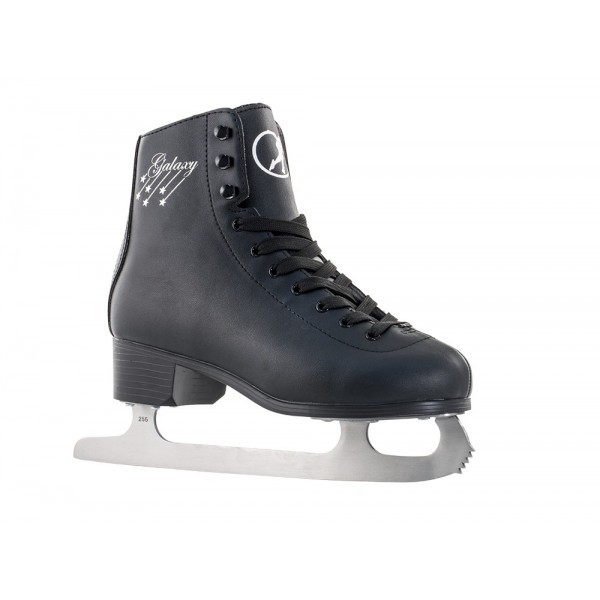 SAPIN
PATIN
LAPIN
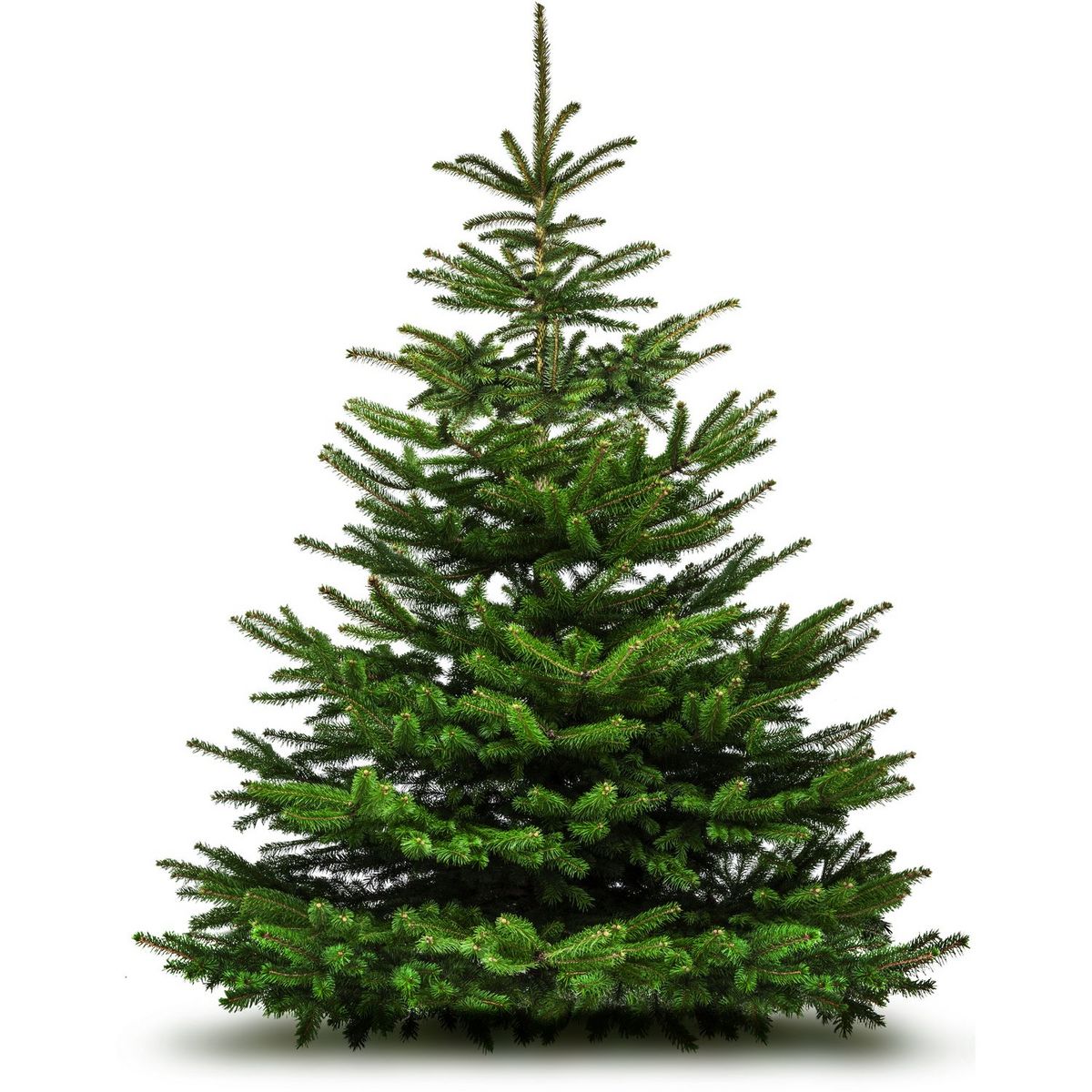 LUTIN
PATIN
SAPIN
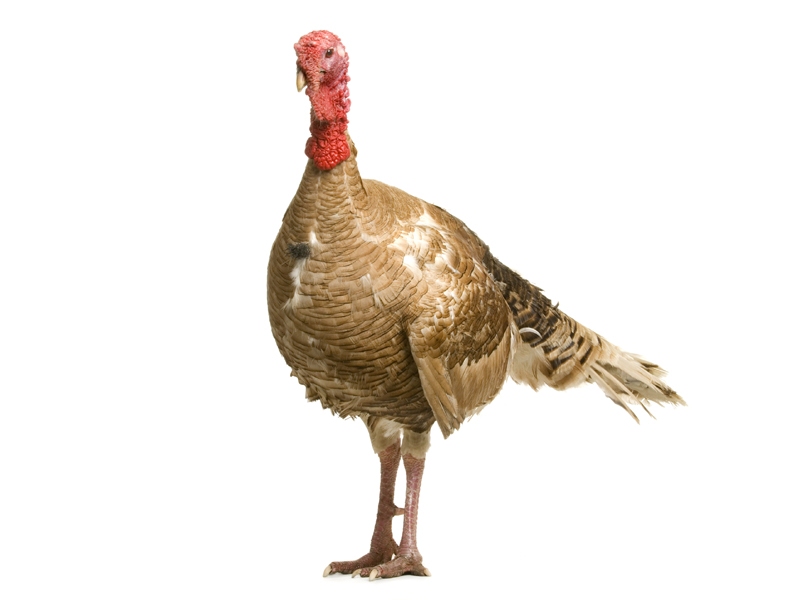 DINDE
LAPIN
DINDON
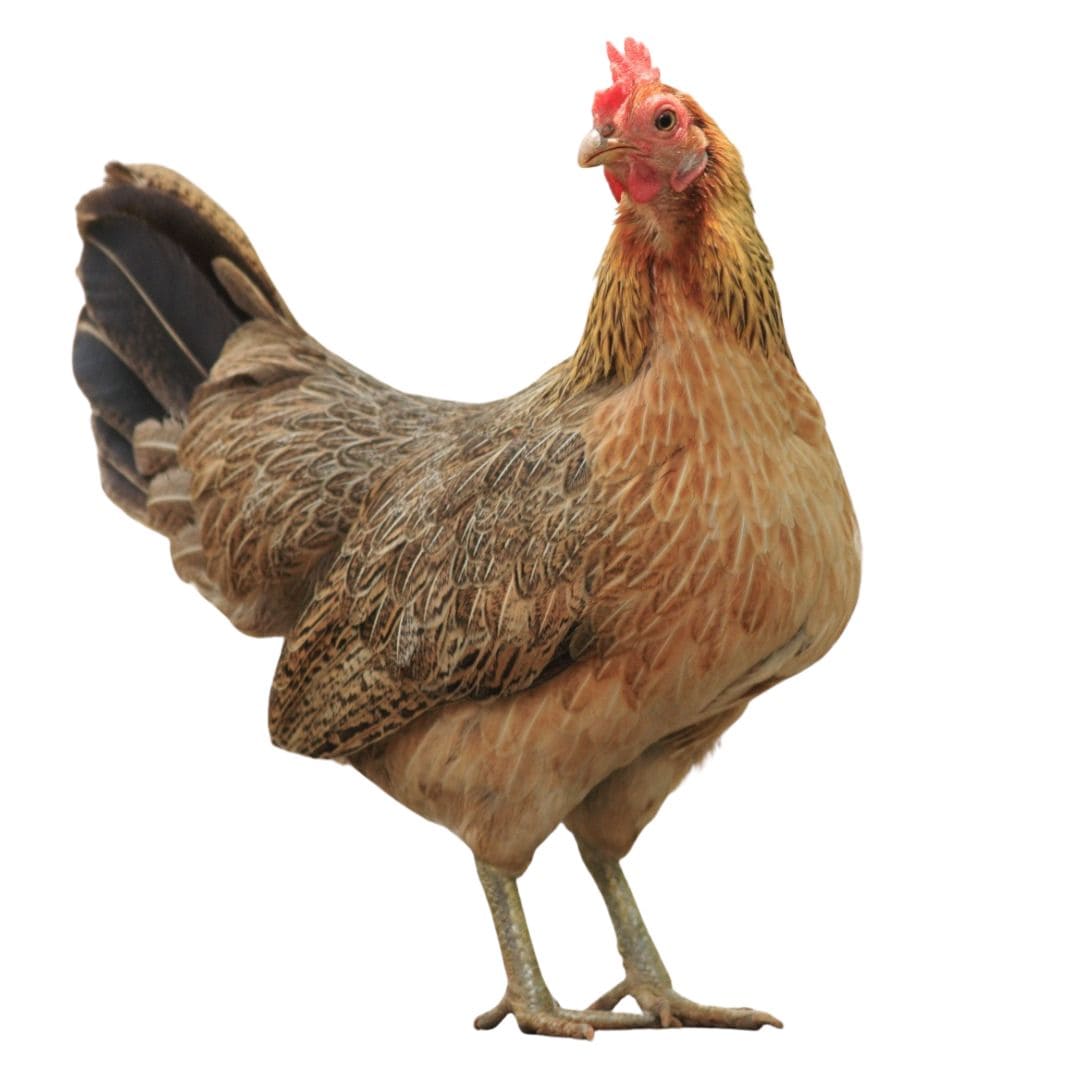 POULE
POUPE
POUTRE
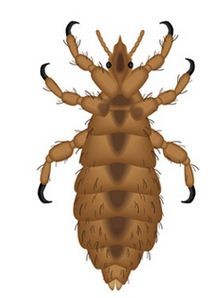 FOU
POU
COU
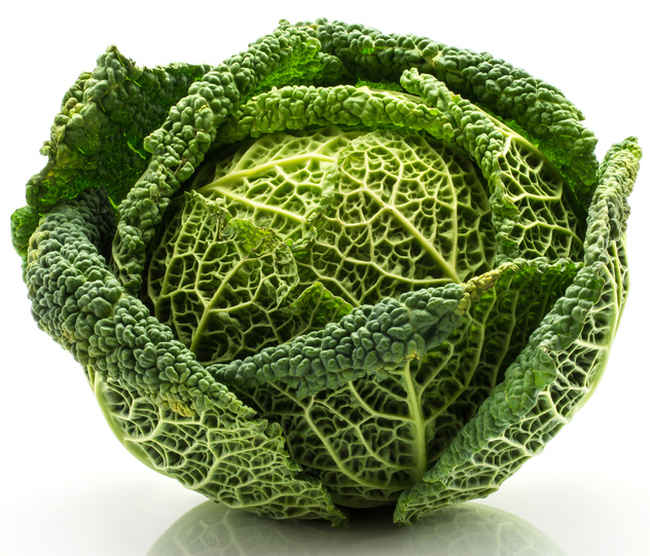 FOU
COU
CHOU
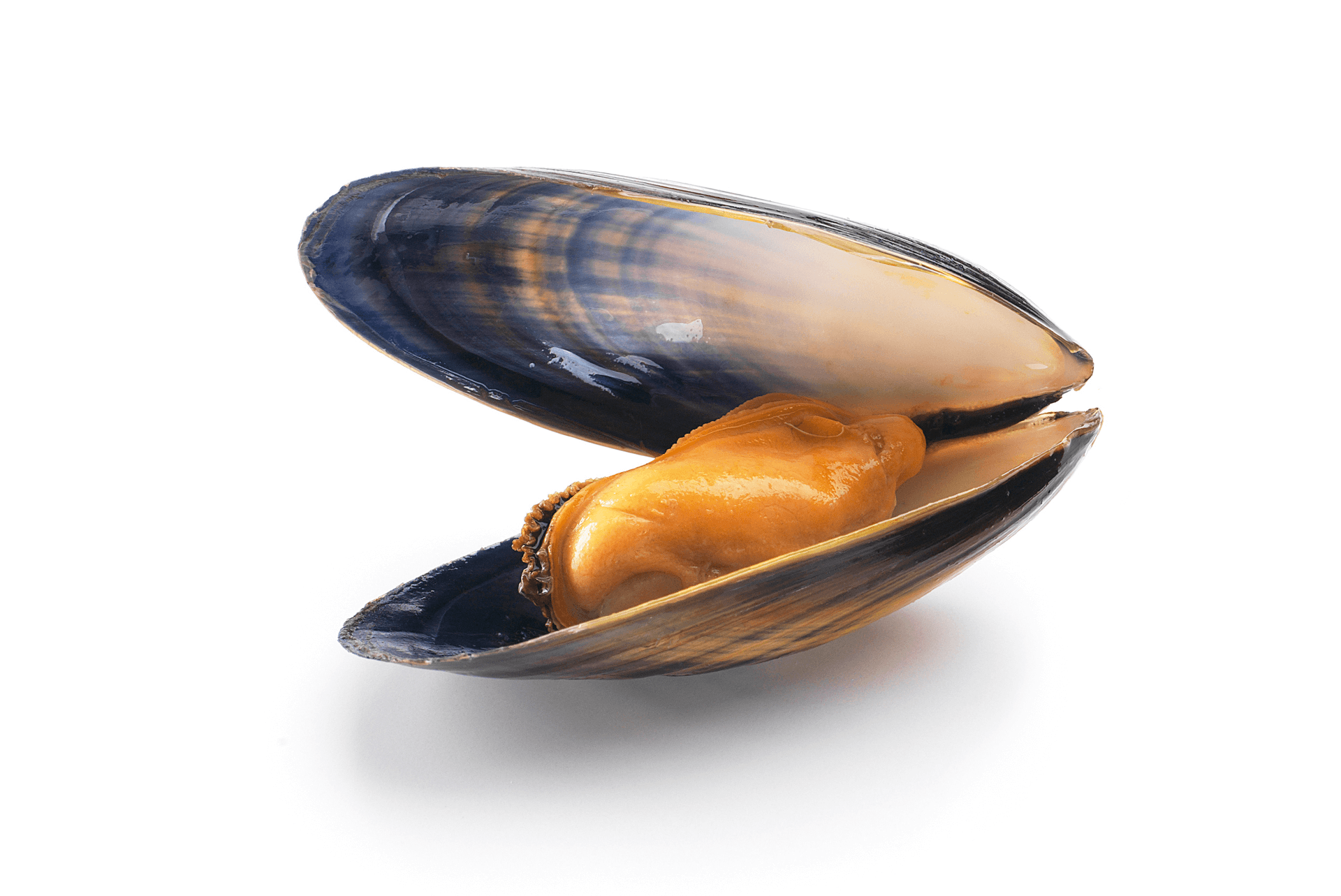 CHOU
MOULE
MOUCHE
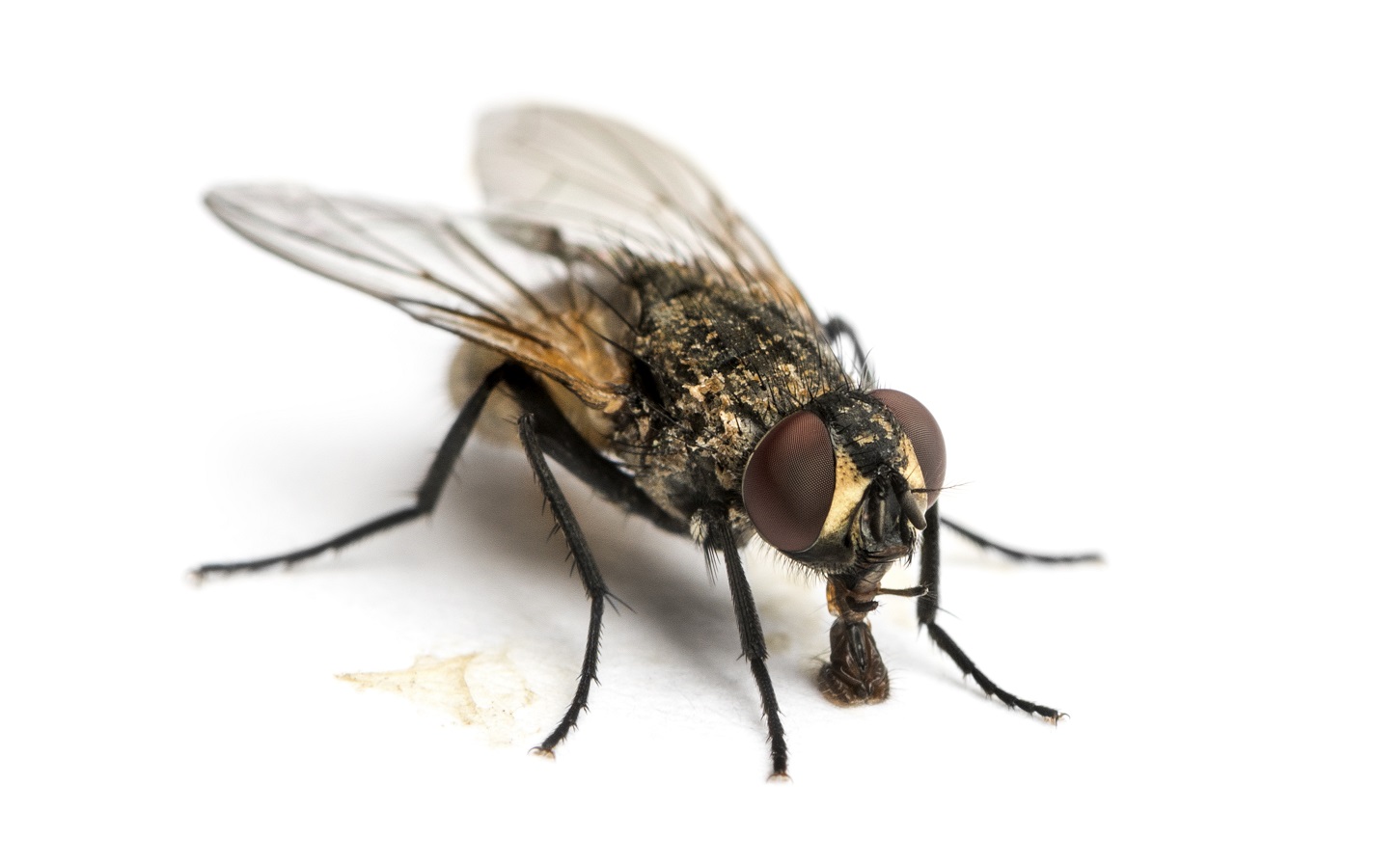 MOUCHE
SOUCHE
COUCHE
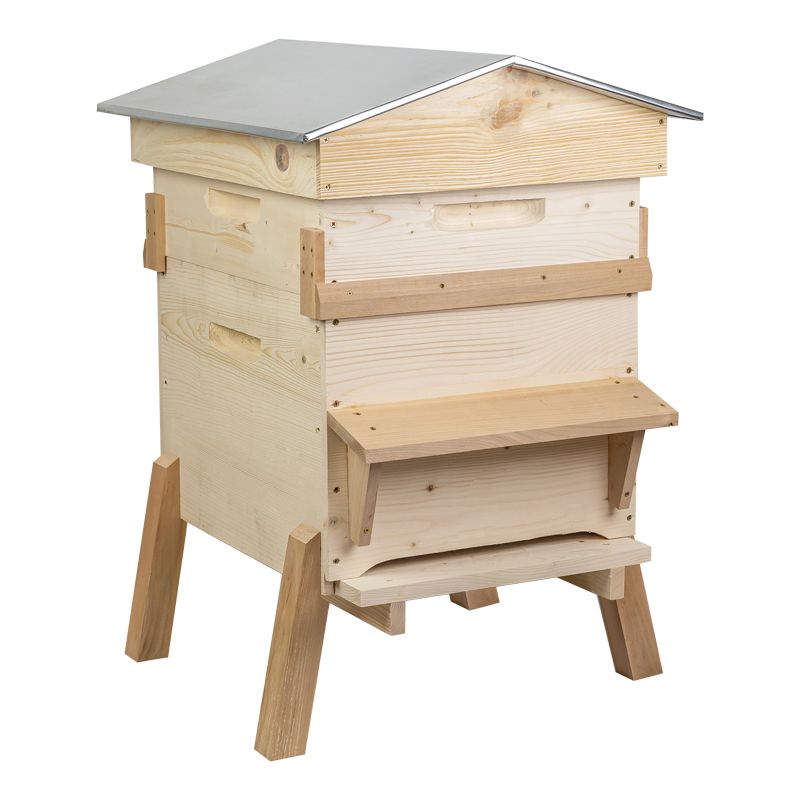 RICHE
RUCHE
ROCHE